MOJA KUĆA IZ SNOVA
Zrinka Kovačić 8.a
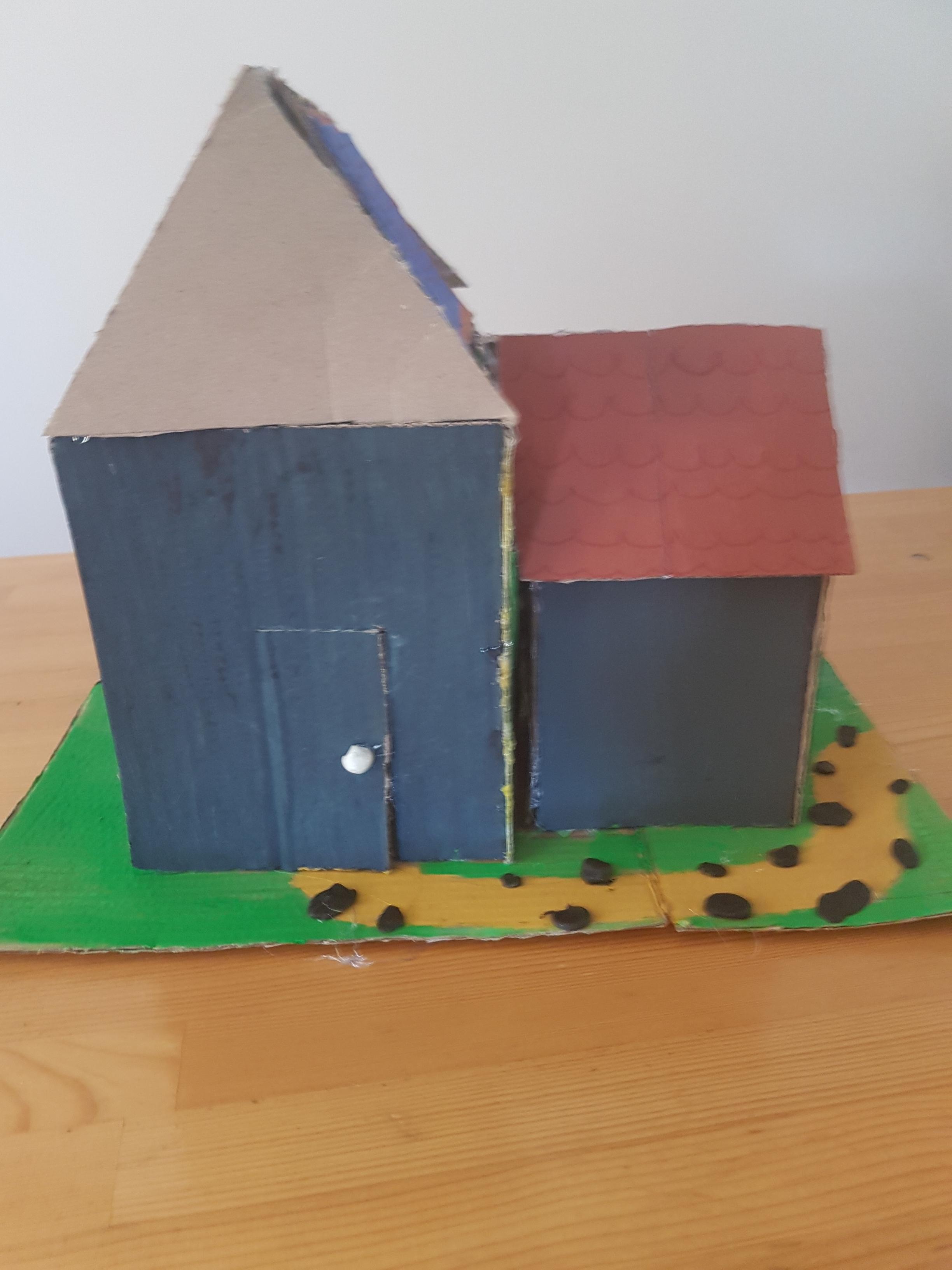 Uvod
Namjena kuće je za boravak u njoj 
Mjerilo u kojem je kuća napravljena 1 : 100 
Kraj u kojem se planira njegova izgradnja je Hrvatsko Zagorje
Kvadar
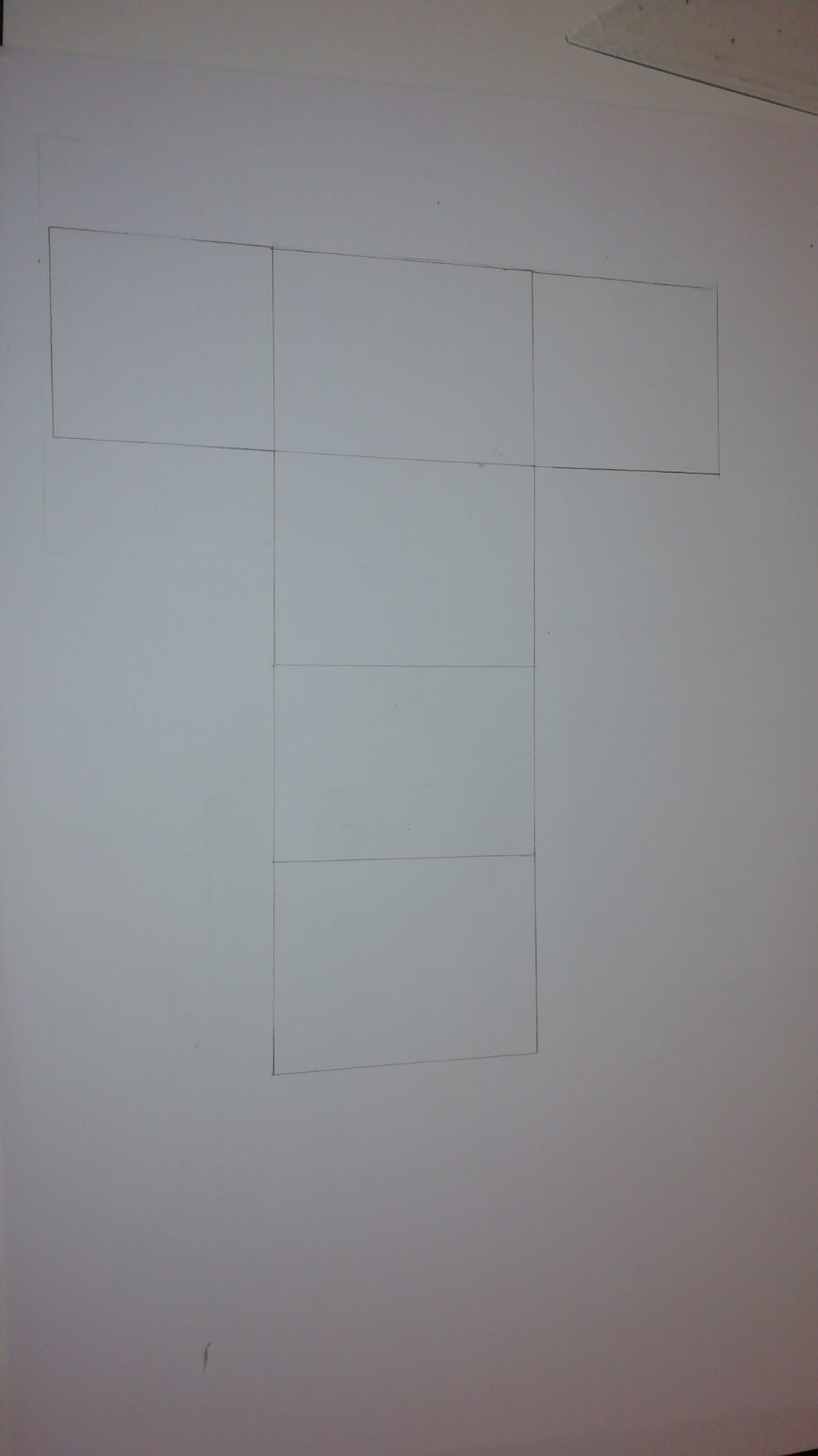 Oplošje i obujam kvadra
Piramida
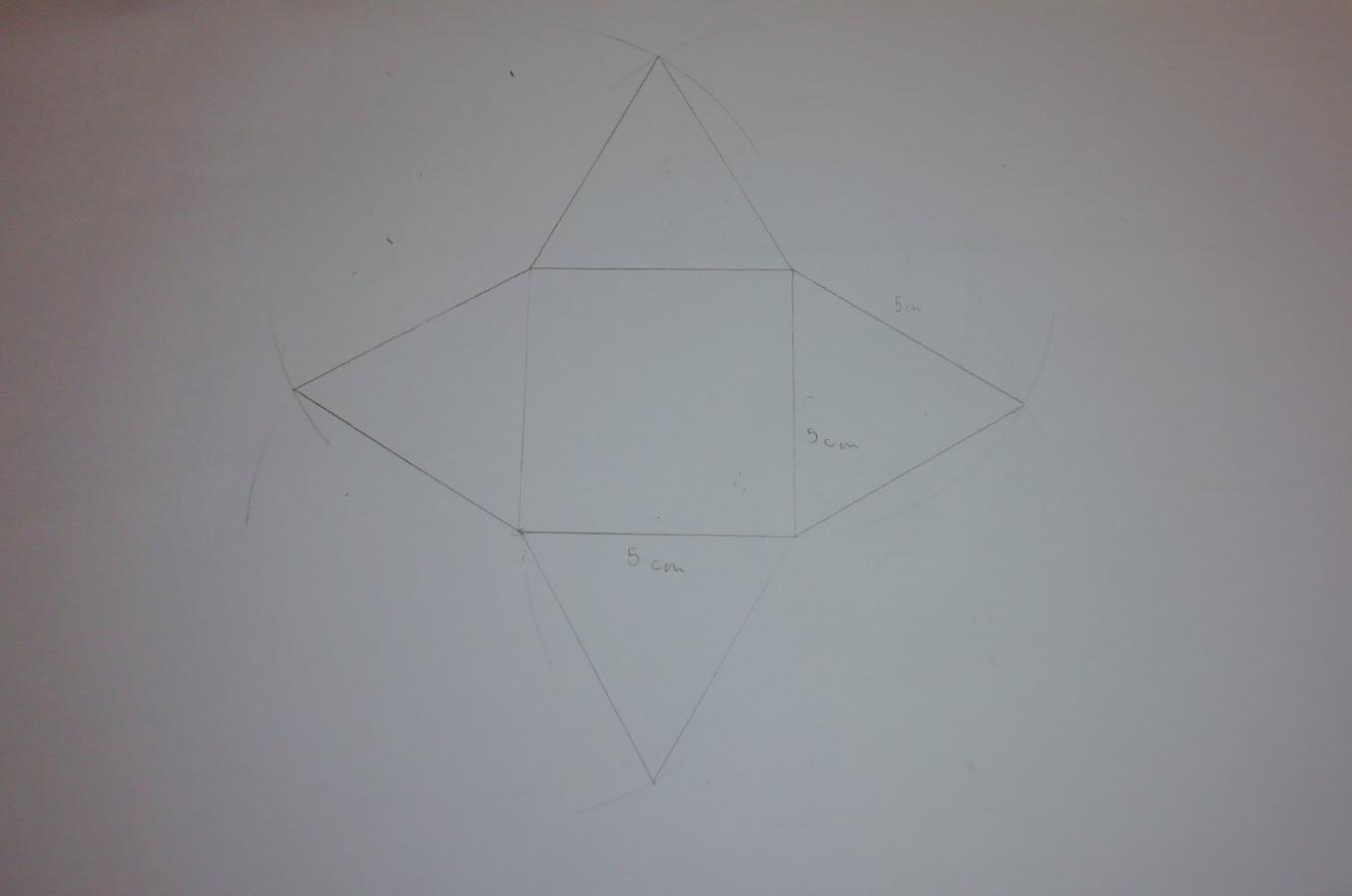 Oplošje i obujam piramide
Valjak
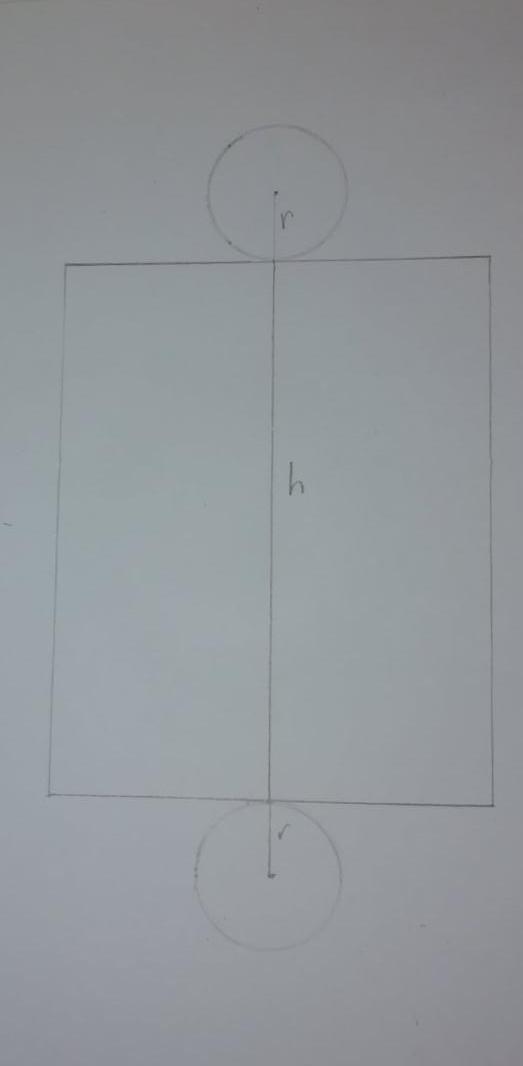 Oplošje i obujam valjka
Stožac
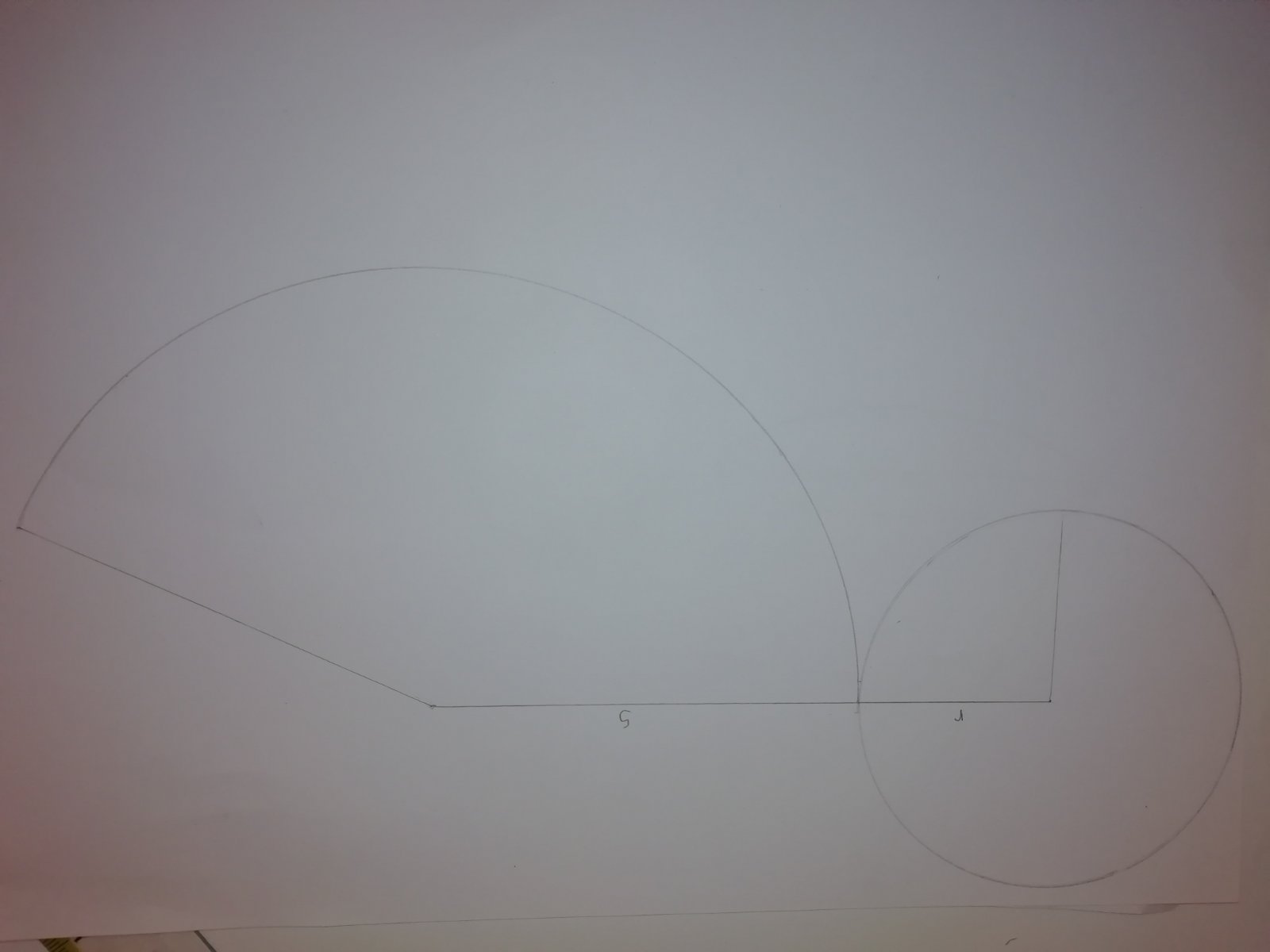 Oplošje i obujam stošca
Kugla
Oplošje i obujam kugle
Energetski učinkovita fasada
Energetski učinkovita fasada podiže kvalitetu osobnog života, ali i života okoliša kojim smo okruženi. 
Kako?
Naime, manjI utrošak el.energije znači manji utrošak iste, a to znači manje štetnih plinova. 
Suzbijaju se na taj način negativne klimatske promjene
Solarne panele
Za vid samoodrživosti moje građevine koristila sam se solarnim panelima iz razloga što je to po mom mišljenju najpopularniji i najjednodtavniji vid samoodrživosti.
Također solarne panele doprinose energetski učinkovitoj fasadi te iako je skupa ugradnja troši se manje novaca tijekom uporabe